Γλώσσα Assembly
Ιστορική Αναδρομή, Εισαγωγή και Εφαρμογέσ
Γλώσσα Assembly
Γλώσσα Assembly
"Από την Ιστορία στις Βασικές Λειτουργίες"
Εισαγωγή
Τι είναι η Γλώσσα Assembly;
Χαμηλού επιπέδου γλώσσα προγραμματισμού.
Γέφυρα μεταξύ του μηχανικού κώδικα και των γλωσσών υψηλού επιπέδου.

Χρήση:
Άμεσος έλεγχος υλικού (hardware).
Ειδικές εφαρμογές υψηλής απόδοσης.
Ιστορική Αναδρομή
1950s: Η γέννηση της Assembly.
Χρησιμοποιήθηκε για τους πρώτους υπολογιστές (π.χ. UNIVAC, IBM 701).
1960s-1970s: Βελτιώσεις και εξειδικεύσεις.
Εμφάνιση διαφορετικών συνόλων εντολών για CPU (π.χ. x86, ARM).
Σήμερα: Εξειδικευμένες χρήσεις.
Κυρίως σε embedded συστήματα, διαγνωστικά εργαλεία και βελτιστοποίηση.
Embedded συστήματα
Τα embedded συστήματα (ή ενσωματωμένα συστήματα) είναι εξειδικευμένα υπολογιστικά συστήματα που είναι ενσωματωμένα μέσα σε μια μεγαλύτερη συσκευή ή μηχανισμό. Αυτά έχουν σχεδιαστεί για να εκτελούν συγκεκριμένες λειτουργίες, συχνά με περιορισμένους πόρους και σε πραγματικό χρόνο.
Embedded συστήματα
Κύρια Χαρακτηριστικά:
Εξειδίκευση: Σχεδιάζονται για μία ή μερικές συγκεκριμένες εργασίες.
Περιορισμένοι Πόροι: Χρησιμοποιούν χαμηλής ισχύος επεξεργαστές, περιορισμένη μνήμη, και αποθήκευση.
Πραγματικός Χρόνος: Συχνά πρέπει να ανταποκρίνονται άμεσα σε γεγονότα ή δεδομένα.
Embedded συστήματα
Παραδείγματα:
Οικιακές συσκευές: Πλυντήρια, φούρνοι μικροκυμάτων, κλιματιστικά.
Αυτοκίνητα: Σύστημα ABS, ηλεκτρονική μονάδα ελέγχου κινητήρα (ECU).
Ιατρικός εξοπλισμός: Καρδιογράφοι, αντλίες έγχυσης φαρμάκων.
Τεχνολογία: Smartphones, smartwatches, συστήματα IoT.
Βασικές Έννοιες
Σχέση με τη Μηχανή:
Άμεση μετάφραση σε μηχανικό κώδικα (binary).
Εντολές:
Αντιστοιχούν σε μία συγκεκριμένη λειτουργία της CPU.
Παράδειγμα: MOV, ADD, SUB, JMP.
Registers:
Μικρές μνήμες μέσα στον επεξεργαστή (π.χ. AX, BX, CX).
Registers
AX (Accumulator Register):
Χρησιμοποιείται για αριθμητικές και λογικές πράξεις.
Συχνά λειτουργεί ως ο κύριος καταχωρητής που αποθηκεύει αποτελέσματα υπολογισμών.
Registers
BX (Base Register):
Χρησιμοποιείται για τη διεύθυνση μνήμης ή ως βάση για την πρόσβαση σε πίνακες δεδομένων.
Πολύ χρήσιμος για έμμεσες διευθύνσεις.
Registers
CX (Count Register):
Χρησιμοποιείται συχνά σε βρόχους (loops) για να μετράει επαναλήψεις.
Η εντολή LOOP χρησιμοποιεί αυτόν τον καταχωρητή.
4. DX (Data Register):
Χρησιμοποιείται για αποθήκευση δεδομένων που σχετίζονται με I/O ή για υπολογισμούς μεγάλης ακρίβειας.
Παραδείγματα Εντολών
Μεταφορά δεδομένων:
MOV AX, 5 (Αποθήκευση του αριθμού 5 στον καταχωρητή AX).
Αριθμητικές πράξεις:
ADD AX, BX (Προσθήκη των AX και BX).
Διακλαδώσεις:
JMP label (Μετάβαση σε άλλο σημείο του προγράμματος).
Λούπες:
LOOP start (Επανάληψη από συγκεκριμένο σημείο).
Εφαρμογές
Embedded Systems:
Firmware για μικροελεγκτές.
Βελτιστοποίηση Απόδοσης:
Χειροκίνητη βελτιστοποίηση κρίσιμων τμημάτων κώδικα.
Διαγνωστικά και Ανάλυση:
Debugging σε χαμηλό επίπεδο.
Ασφάλεια Υπολογιστών:
Ανάλυση κακόβουλου λογισμικού (malware analysis).
Vs
Σύγκριση με Γλώσσες Υψηλού Επιπέδου
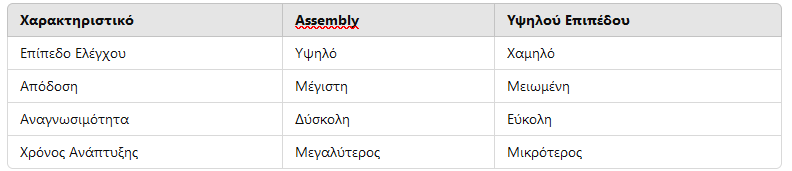 Προκλήσεις
Δύσκολη ανάγνωση και κατανόηση.
Χρονοβόρος προγραμματισμός.
Εξάρτηση από την αρχιτεκτονική του επεξεργαστή.
Παραδείγματα Αρχιτεκτονικών
x86: Χρησιμοποιείται σε προσωπικούς υπολογιστές.

ARM: Κυρίαρχη σε κινητές συσκευές.
Απλό και αποτελεσματικό σύνολο εντολών (RISC).
Παράδειγμα εντολής: ADD R1, R2, R3 (Προσθήκη του R2 και R3, αποθήκευση στο R1).
Χρήση σε συστήματα με χαμηλή κατανάλωση ενέργειας.
Παραδείγματα Αρχιτεκτονικών
RISC-V: Νέα και ανοικτού κώδικα αρχιτεκτονική (Reduced instruction set computer)

Assembly σε RISC-V:
Ανοιχτός σχεδιασμός για ερευνητικά και εμπορικά έργα.
Παράδειγμα εντολής: ADD x1, x2, x3 (Προσθήκη του x2 και x3, αποθήκευση στο x1).
Ευέλικτο και προσαρμόσιμο σύνολο εντολών για διαφορετικές ανάγκες.
Συμπεράσματα
Η Assembly παραμένει κρίσιμη για εξειδικευμένες χρήσεις.
Κατανόηση των βασικών της εννοιών = Εμβάθυνση στη λειτουργία των υπολογιστών.
Αν και έχει περιορισμένη χρήση, αποτελεί θεμέλιο της πληροφορικής.